DOAN NGHIEN PRIMARY SCHOOL
CLASS 2
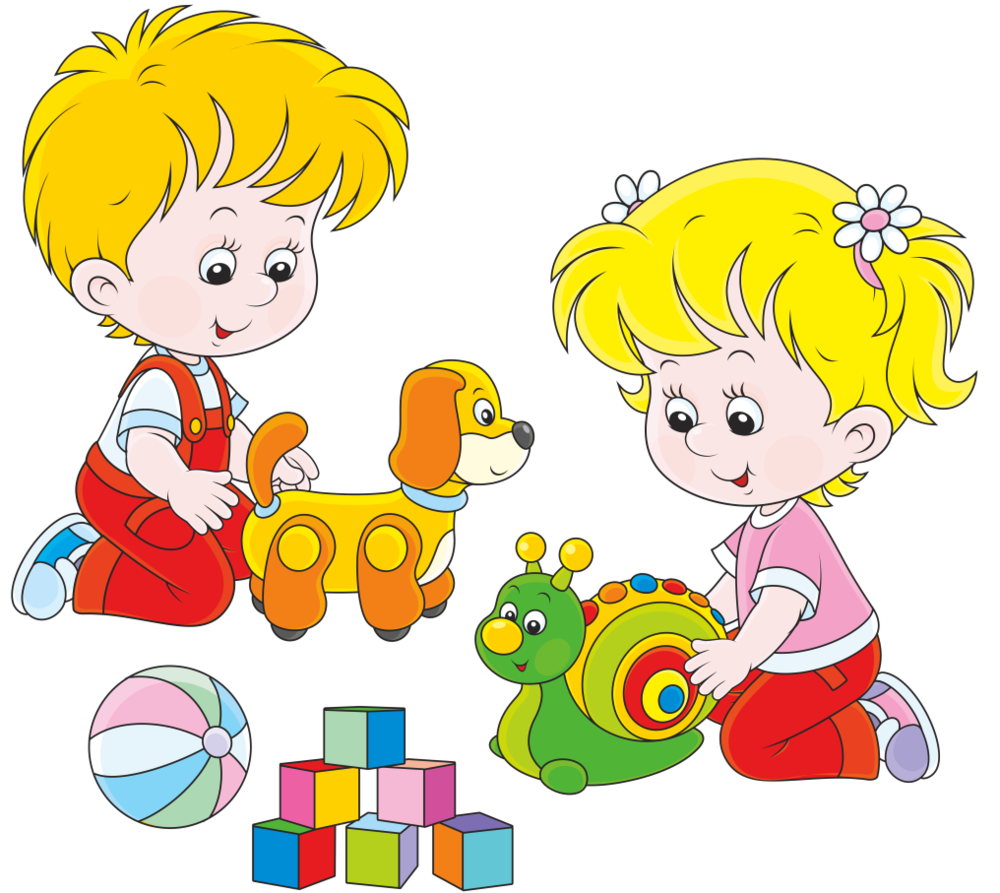 Friday, April 2nd  2021
Unit 16  In the playground
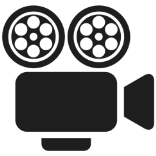 Listen, point and repeat.
pl
plane: máy bay
plant: cây
plum: quả mận
plate: cái đĩa
2. Point and say.
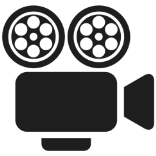 3. Chant.
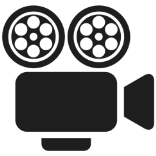 4. Listen and tick.
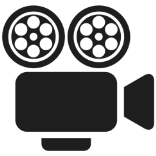 5. Let’s talk.
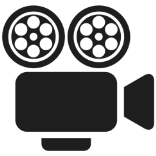 6. Look and write.
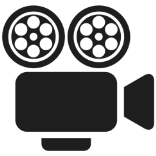 7. sing.
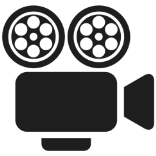